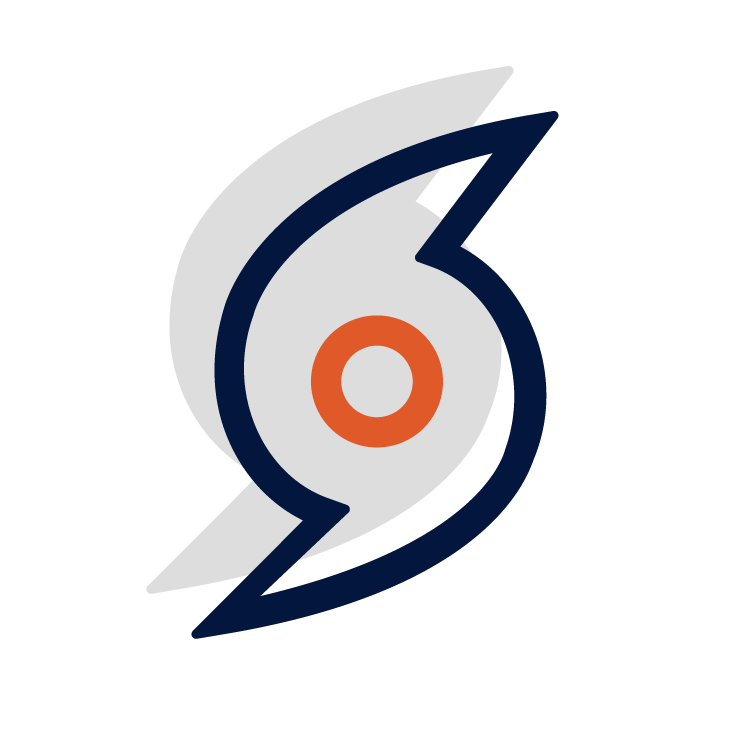 Hurricane Beryl- 					
						CAT 5 Problems from a Cat 1 Storm
Erin Erb, Vice President of Quality, Patient Safety and Emergency Operations
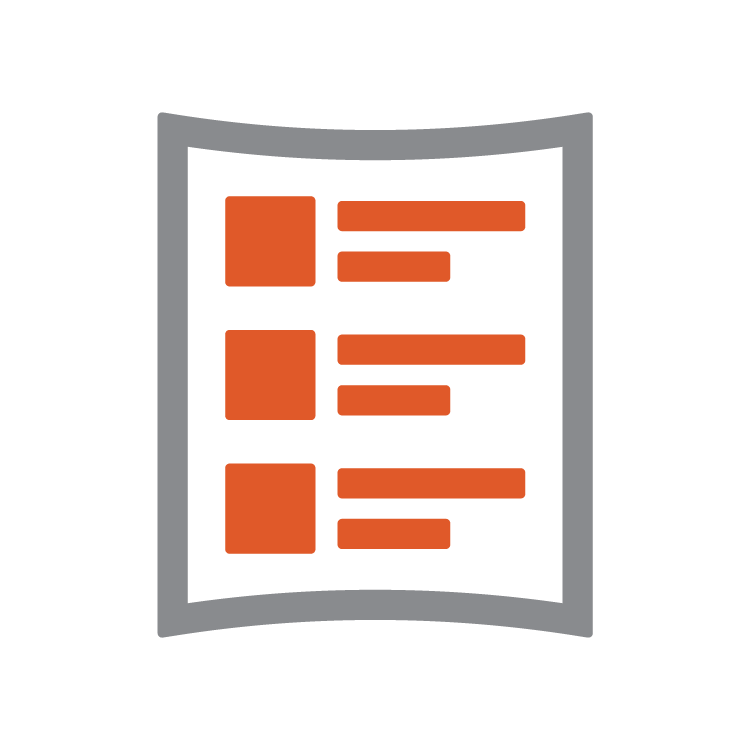 Agenda
Background
Peaches
Pits
Lessons Learned
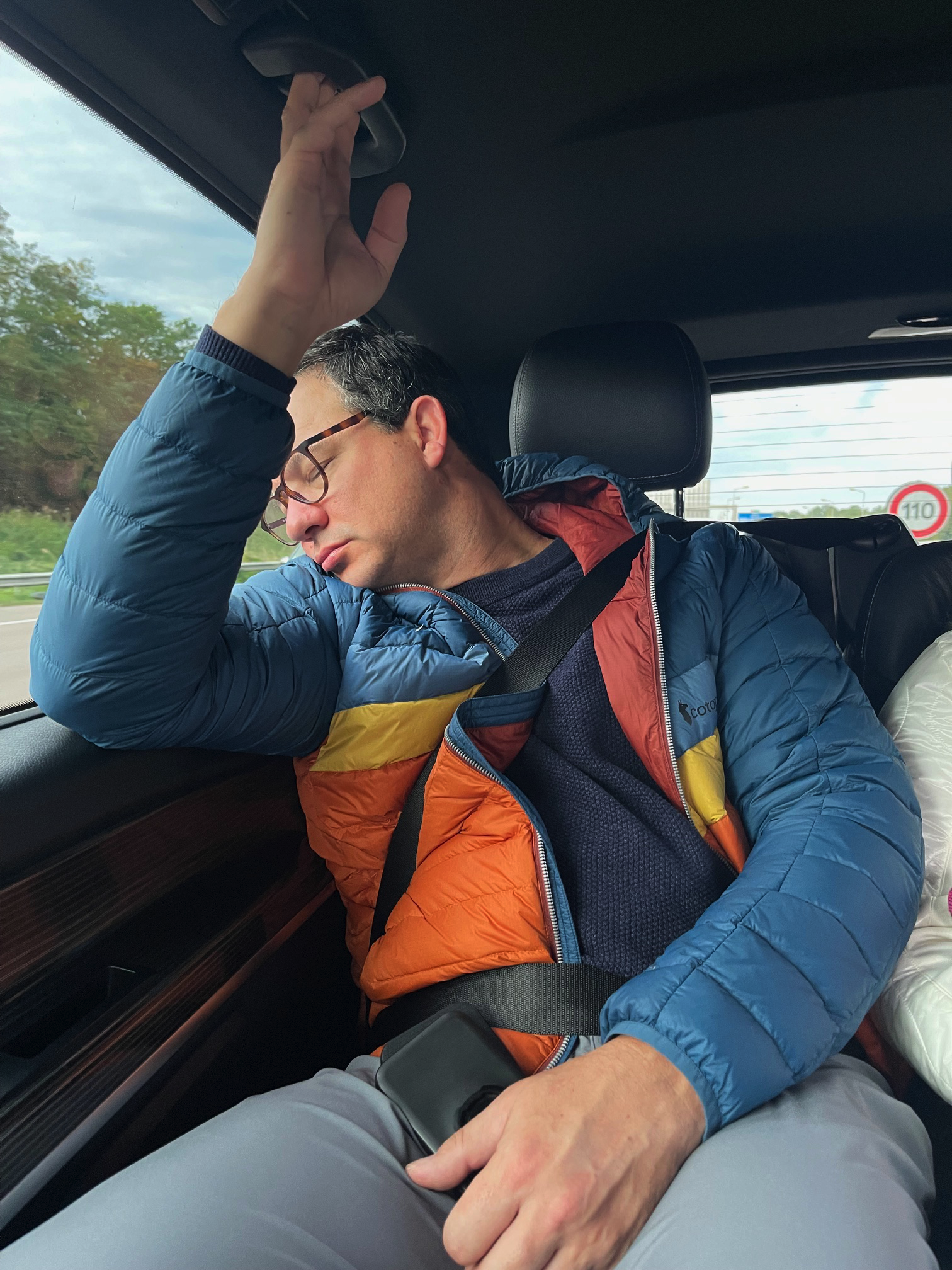 Who is this lady?
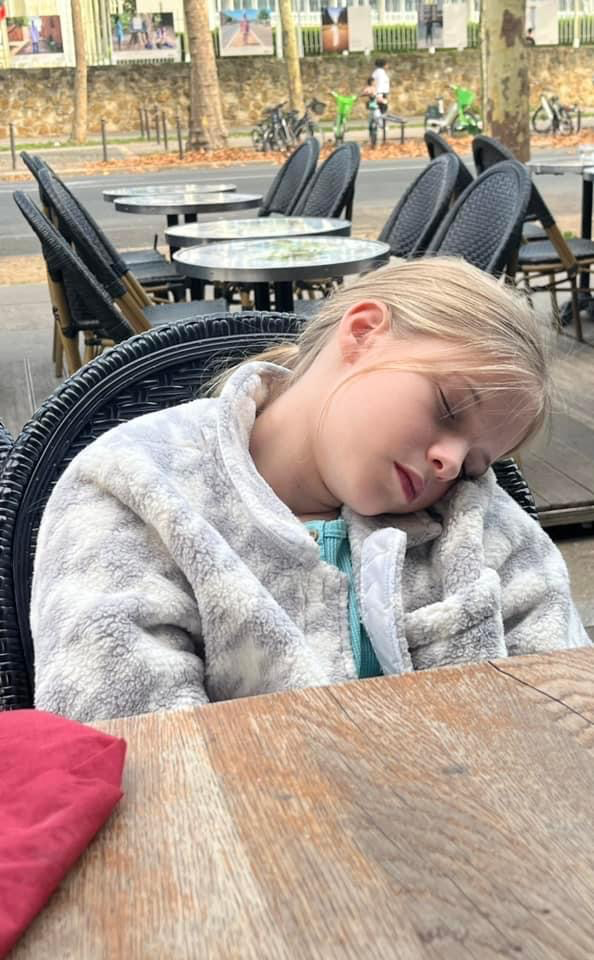 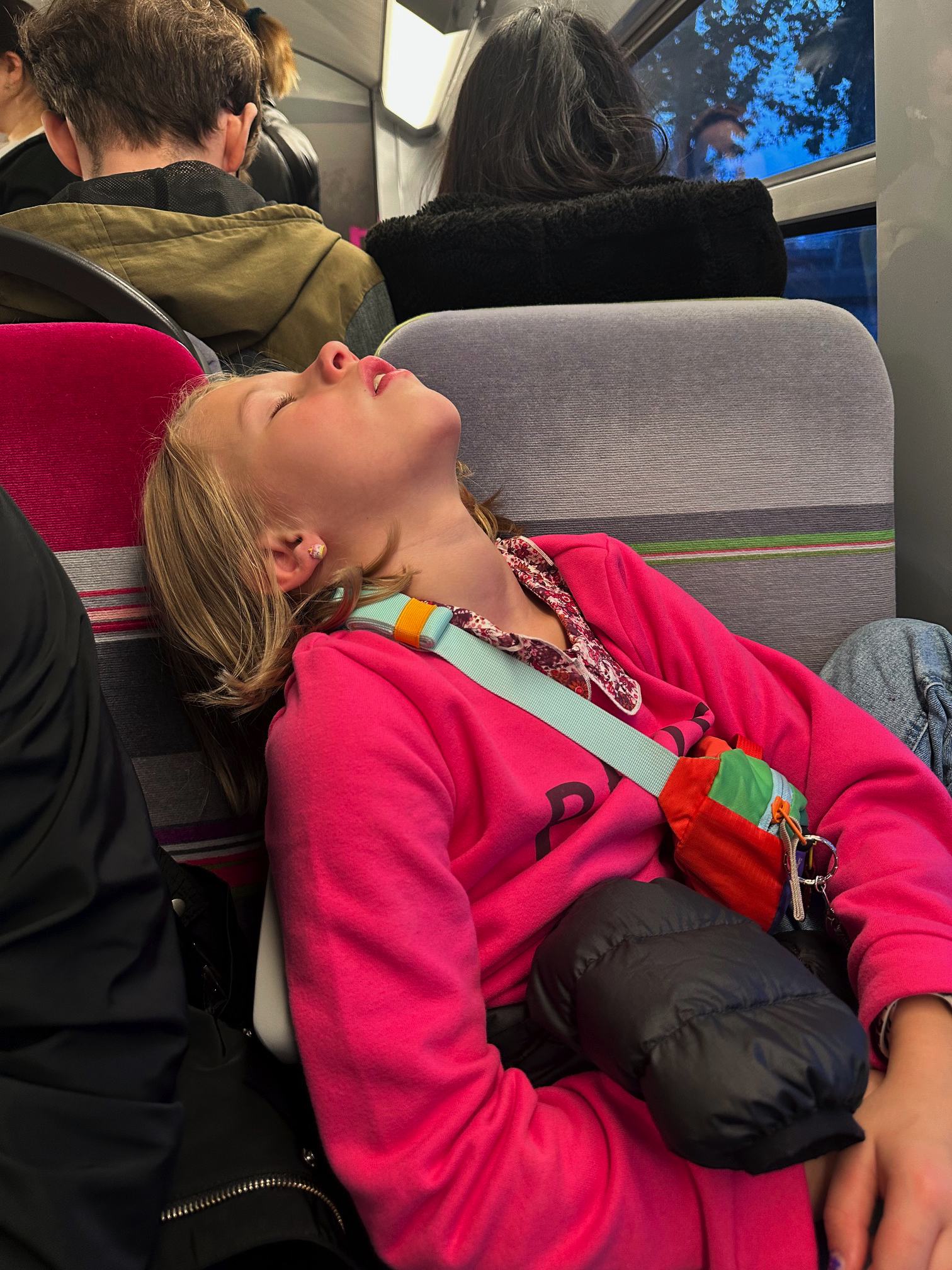 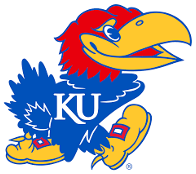 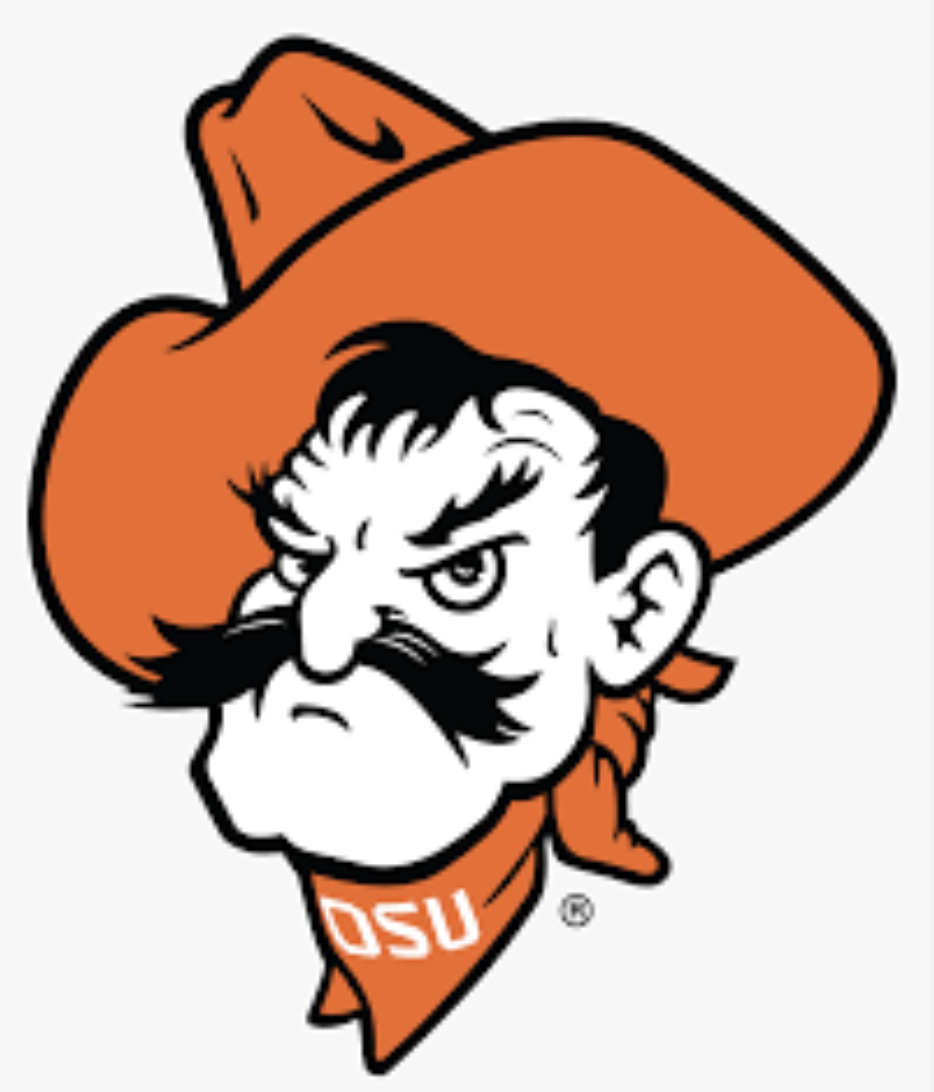 Works in Healthcare
Graduated University of Kansas
My Family
Twice.
Tolerates My Ideas.
Only.
And Oklahoma State
Once.
Gulf Coast Division Overview
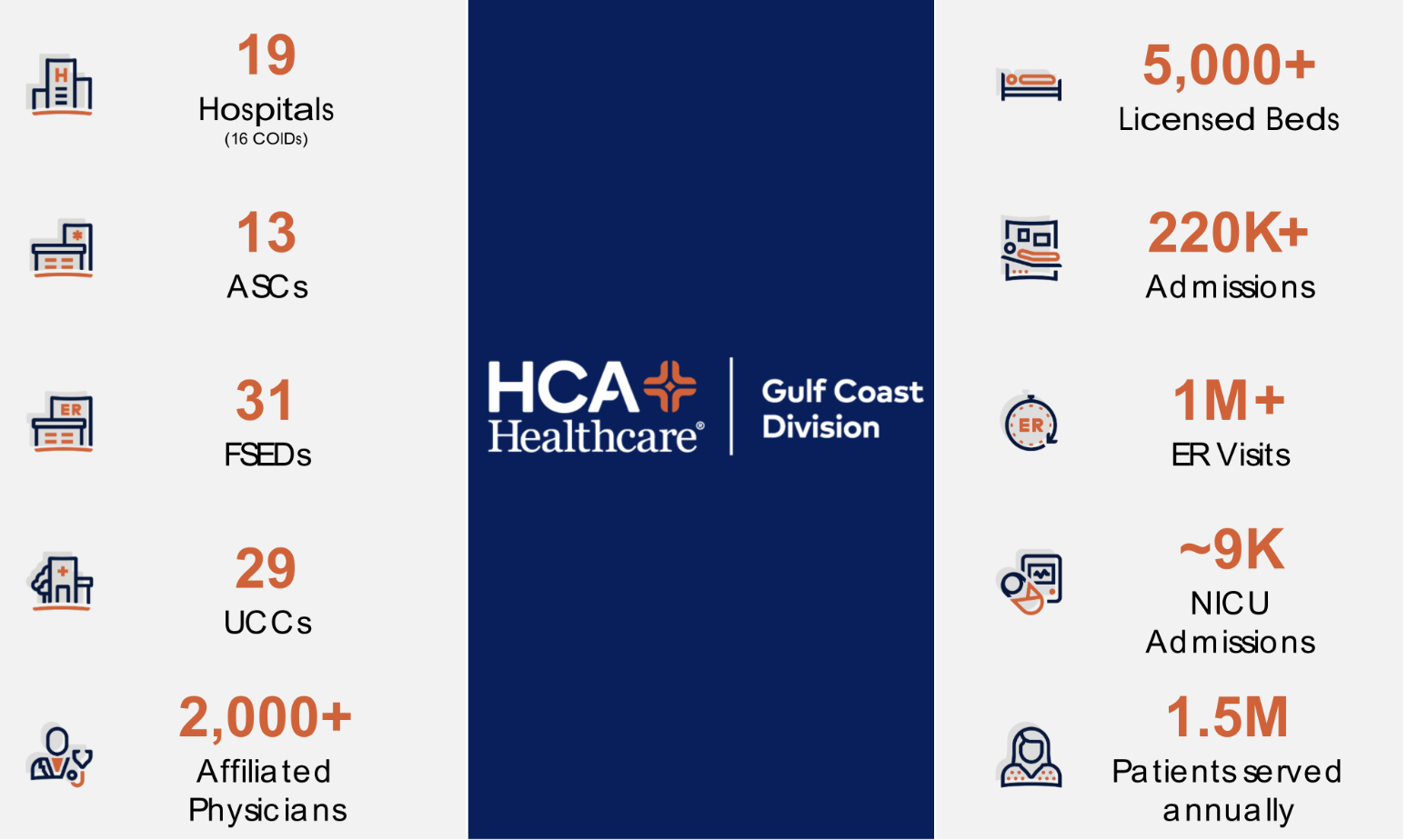 Hurricane Harvey-August 2017
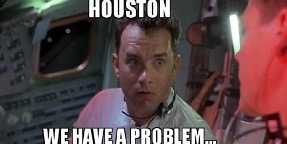 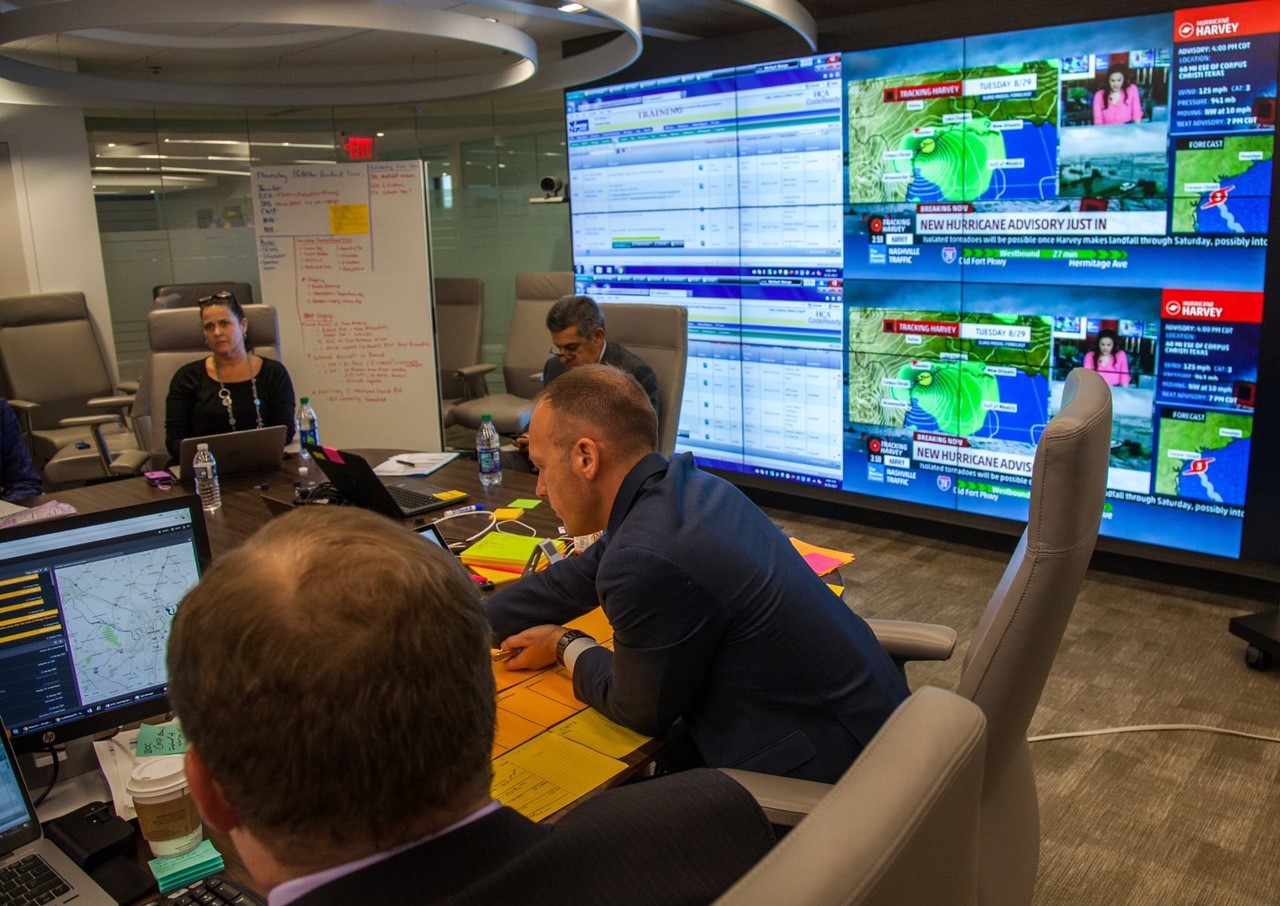 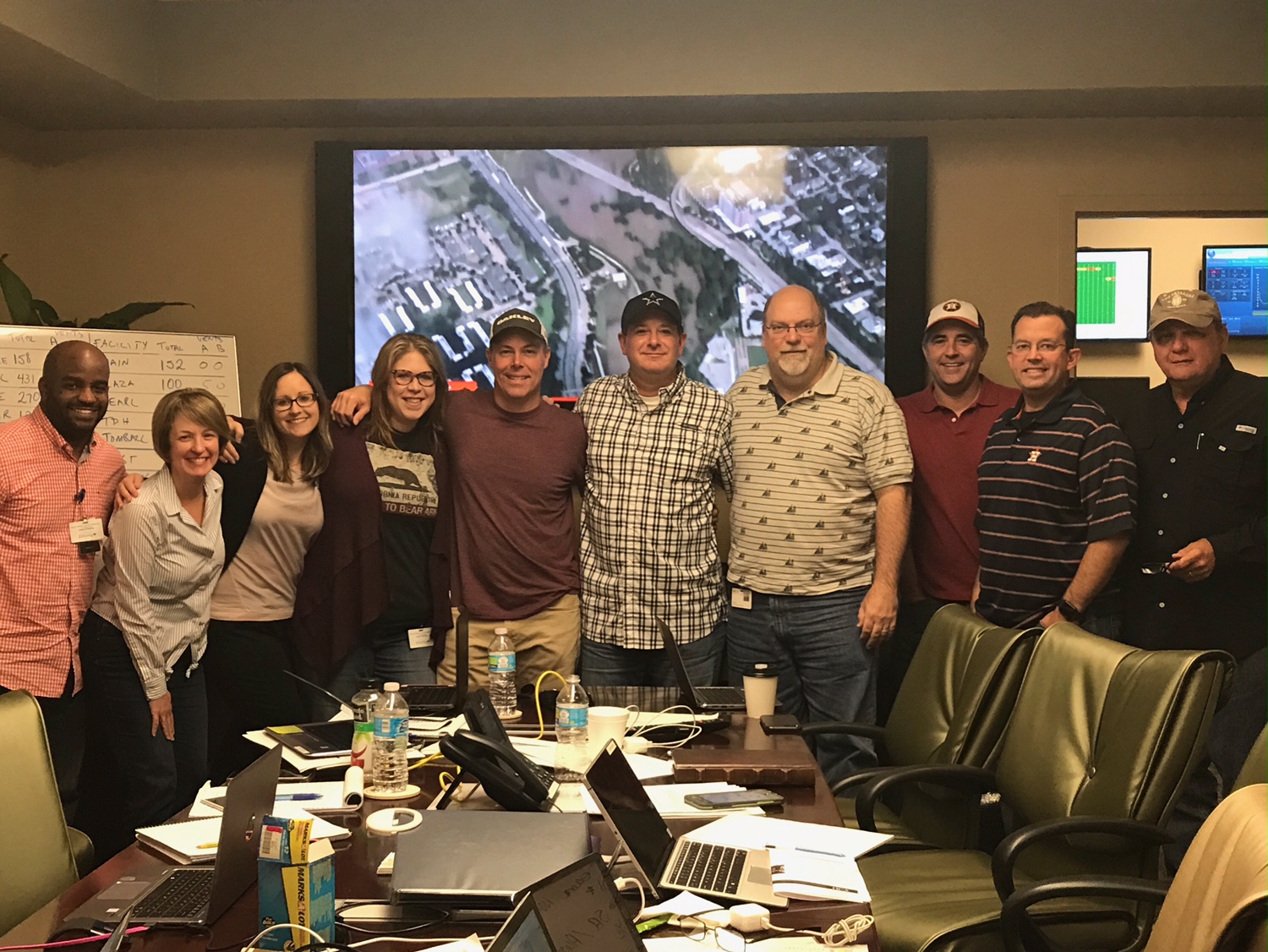 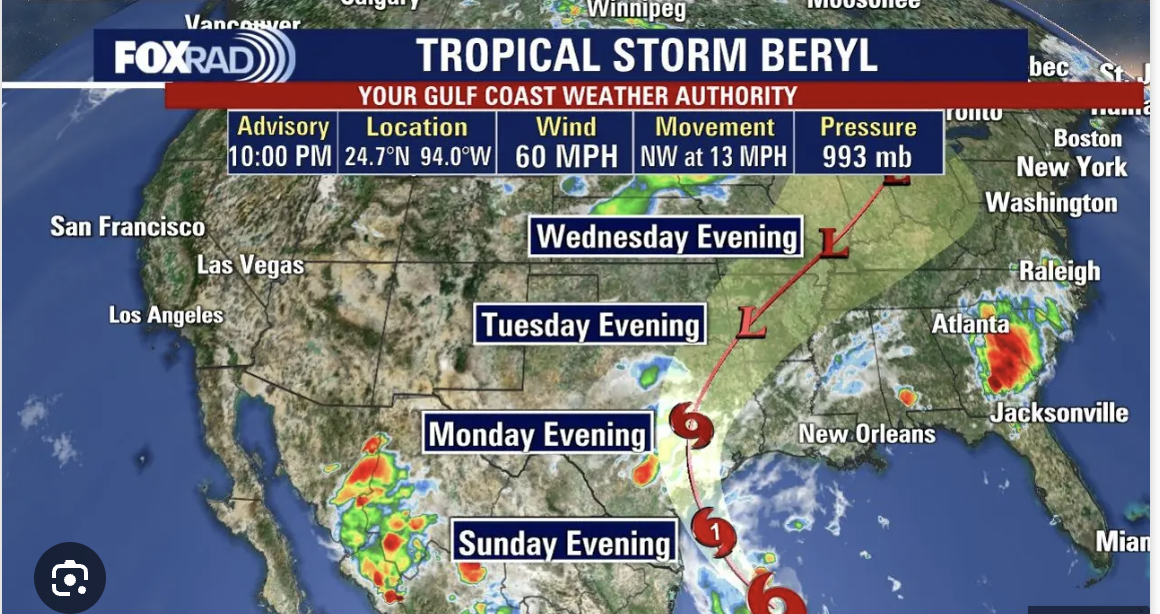 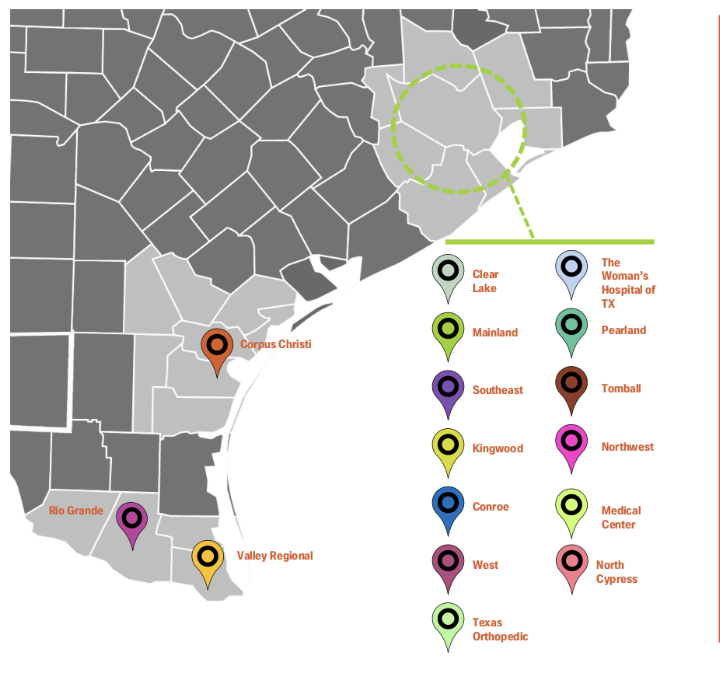 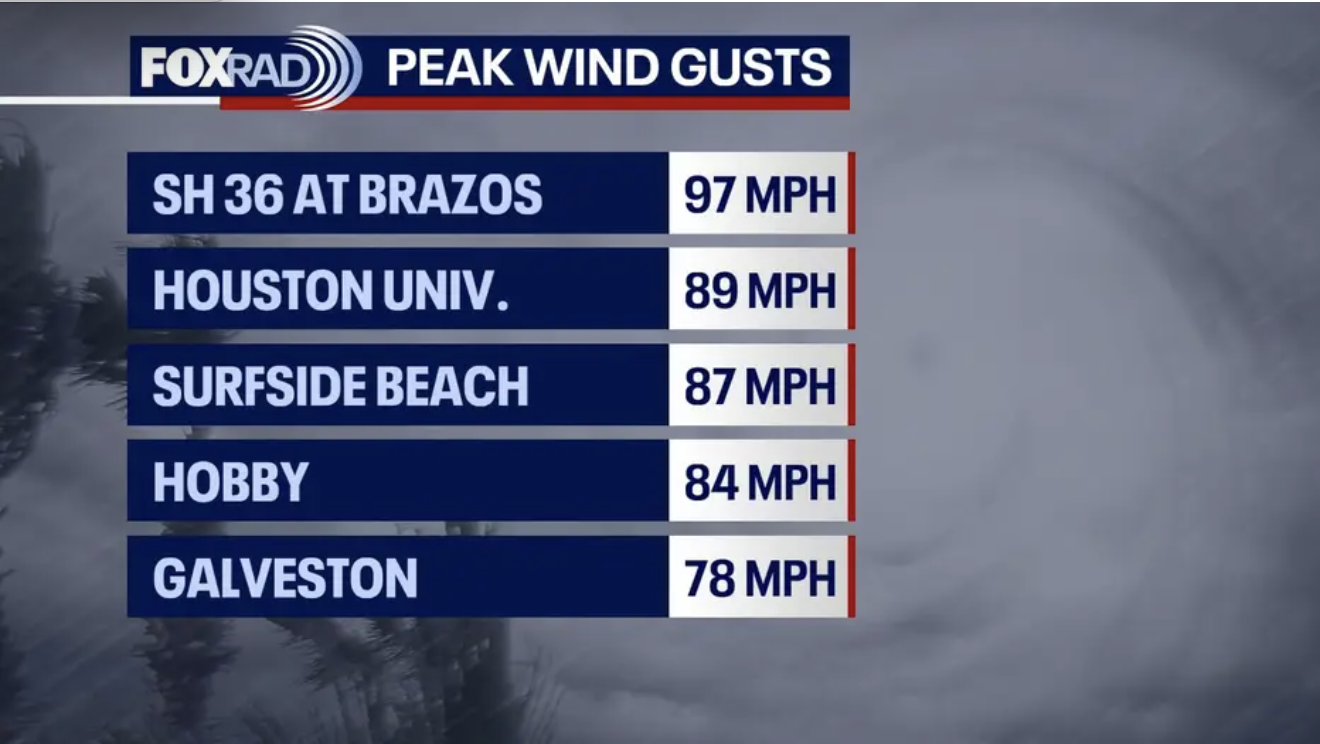 Hurricane Beryl- July 2024
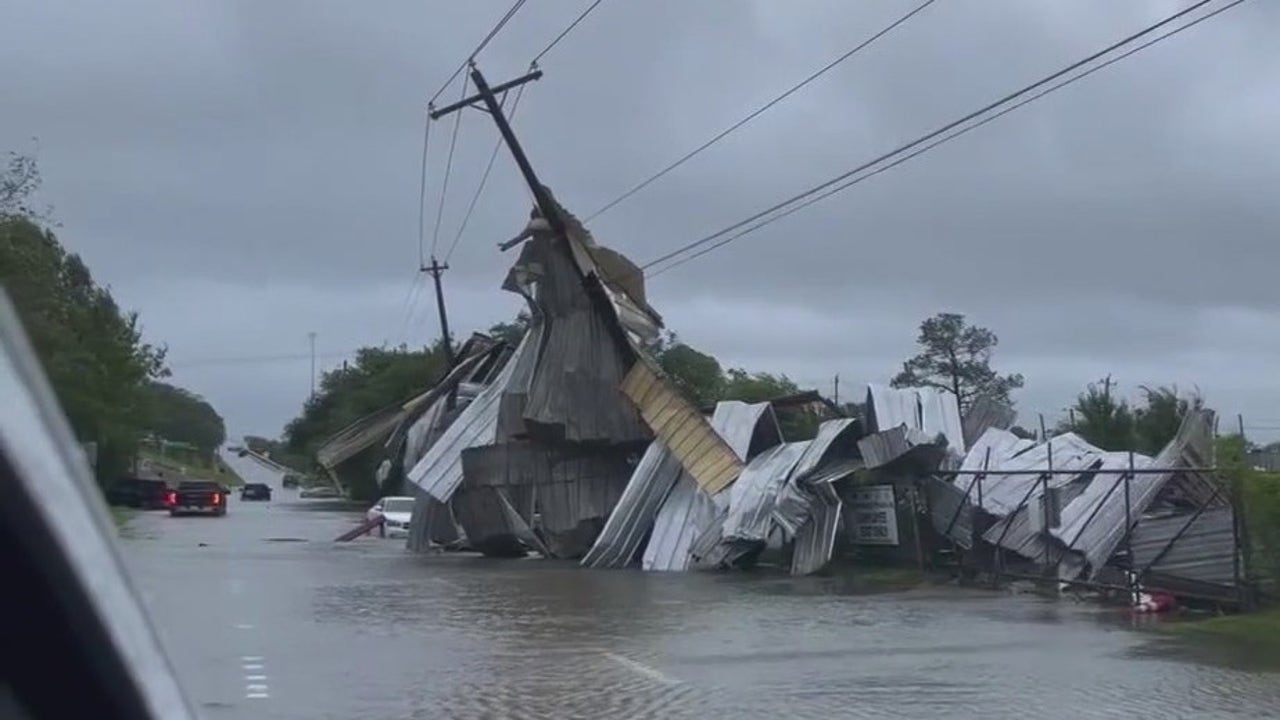 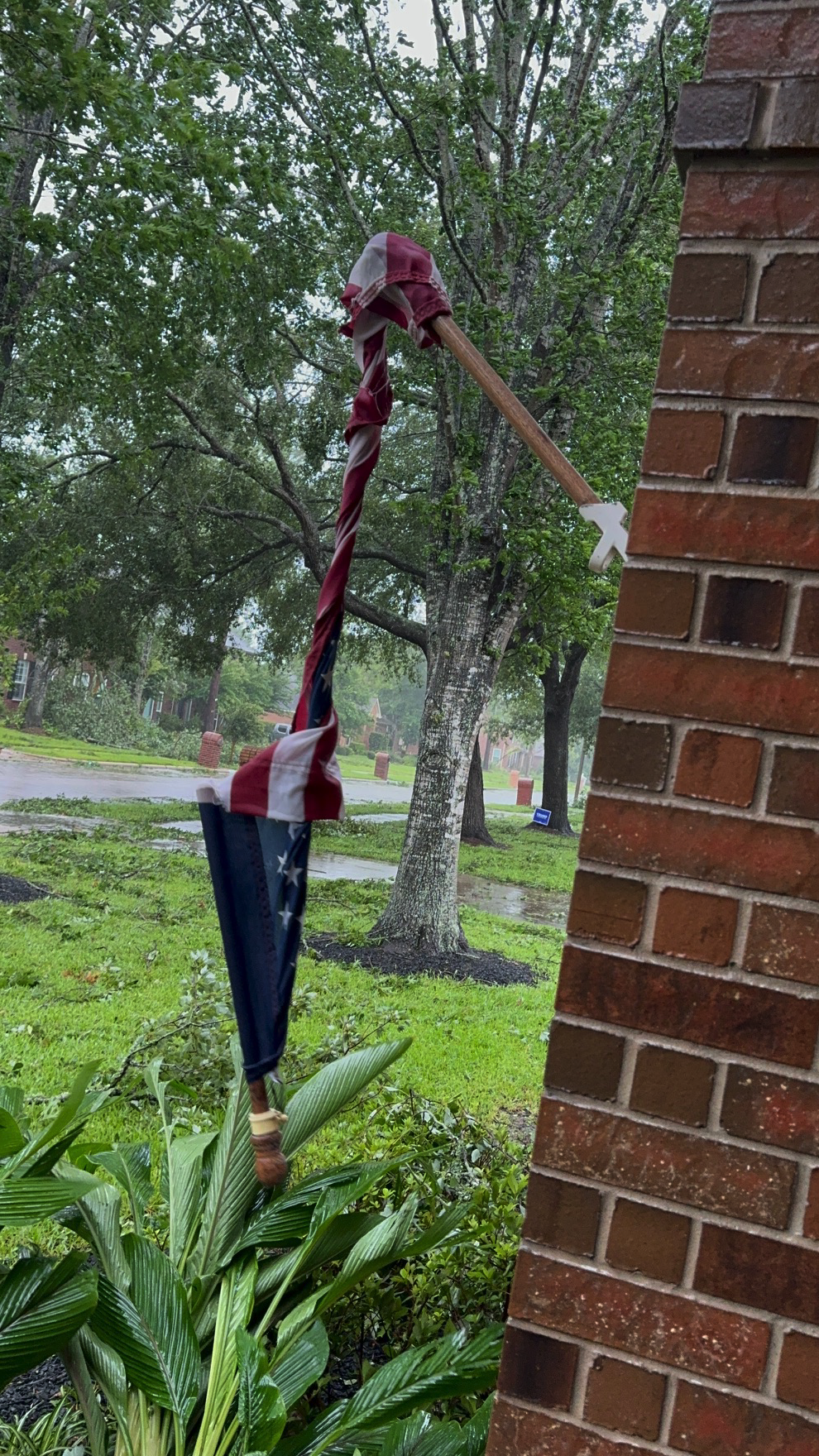 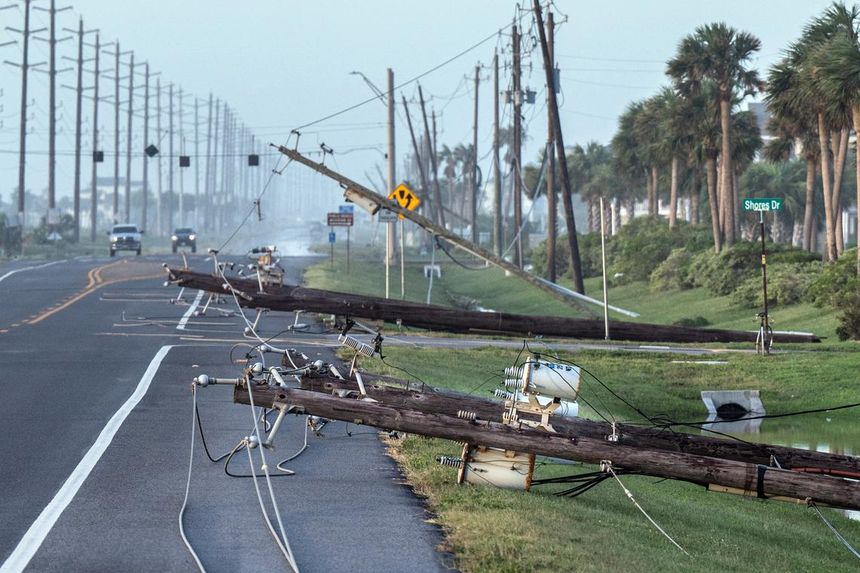 The real villain…
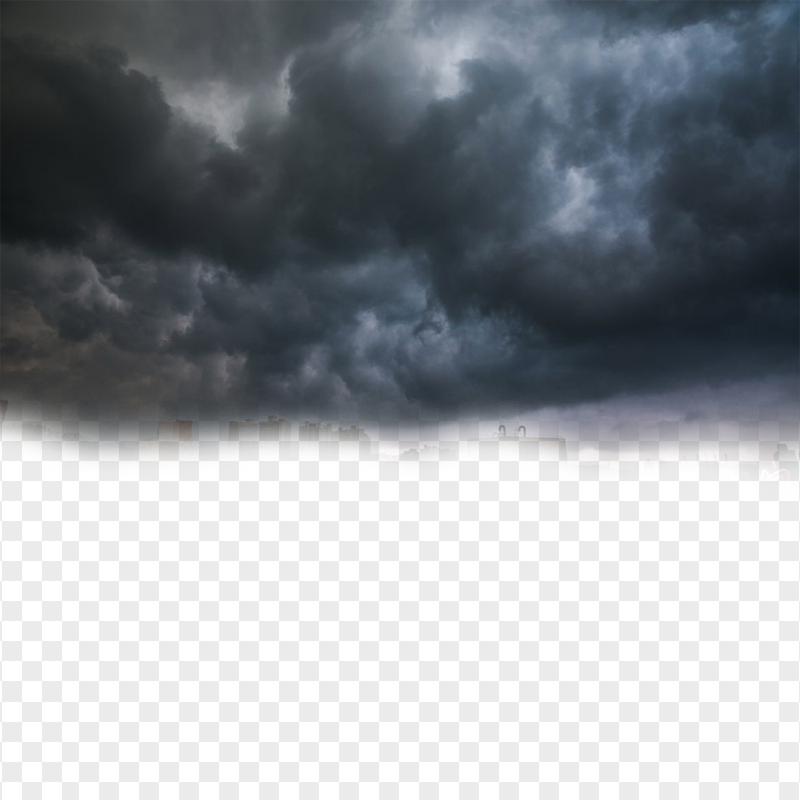 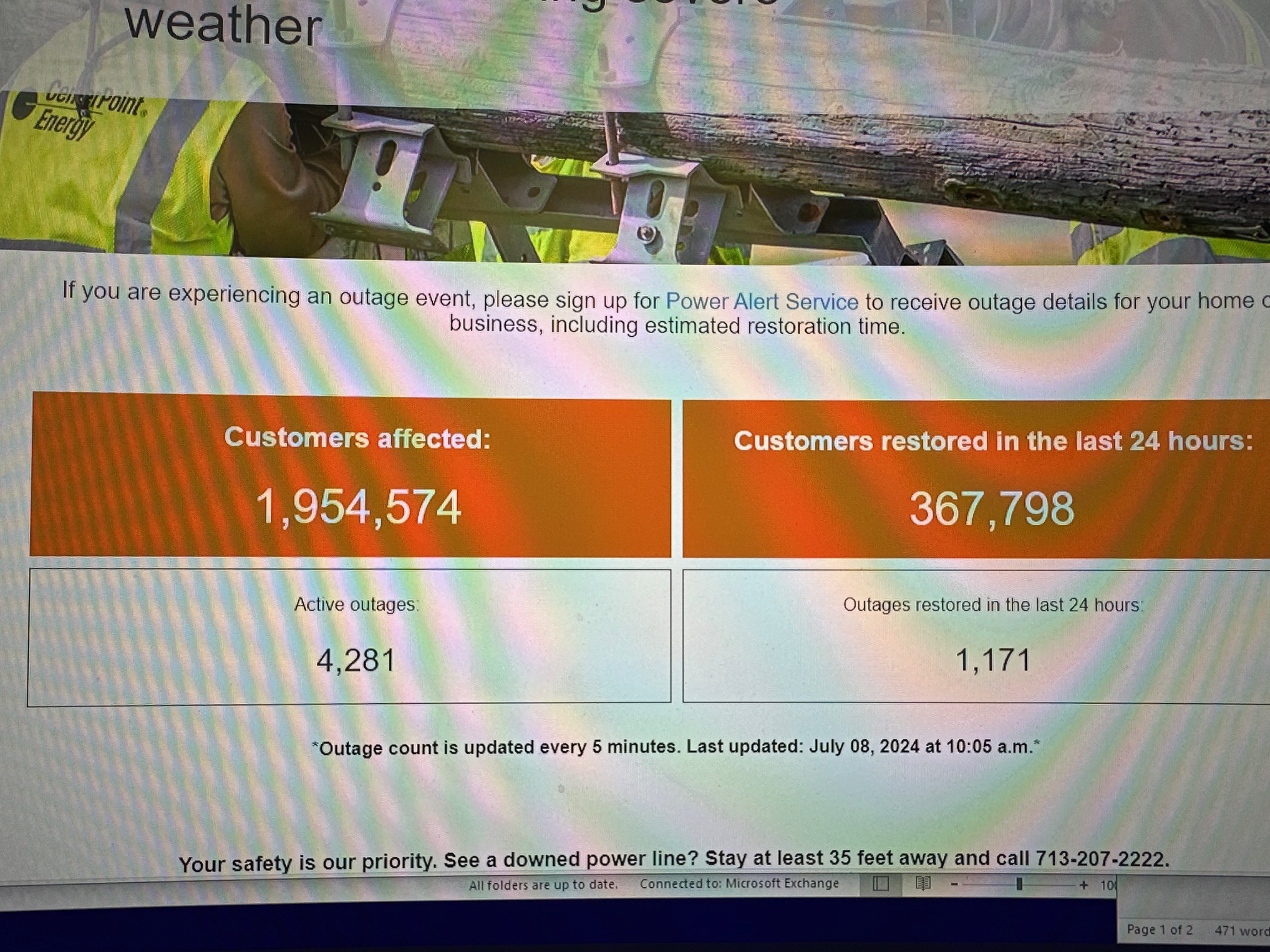 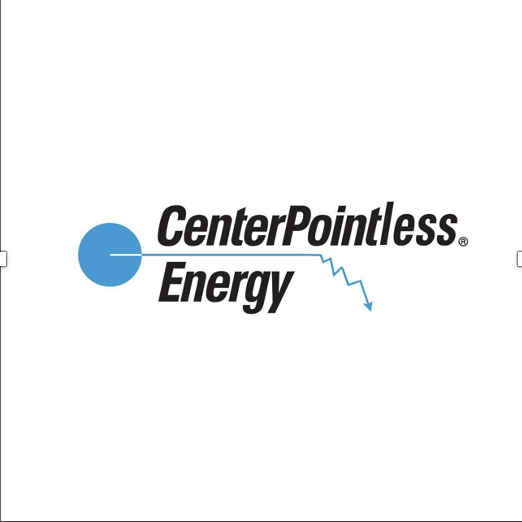 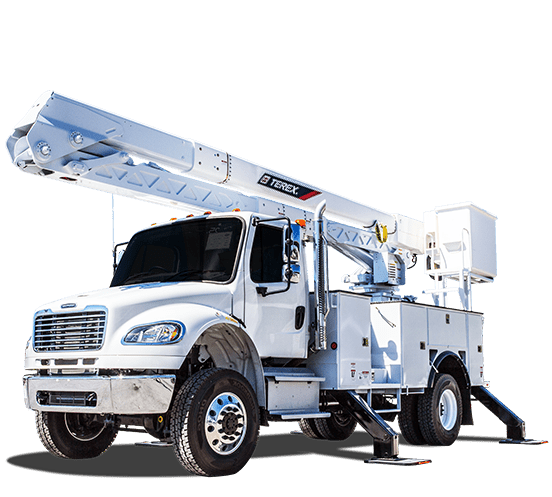 After Action Report
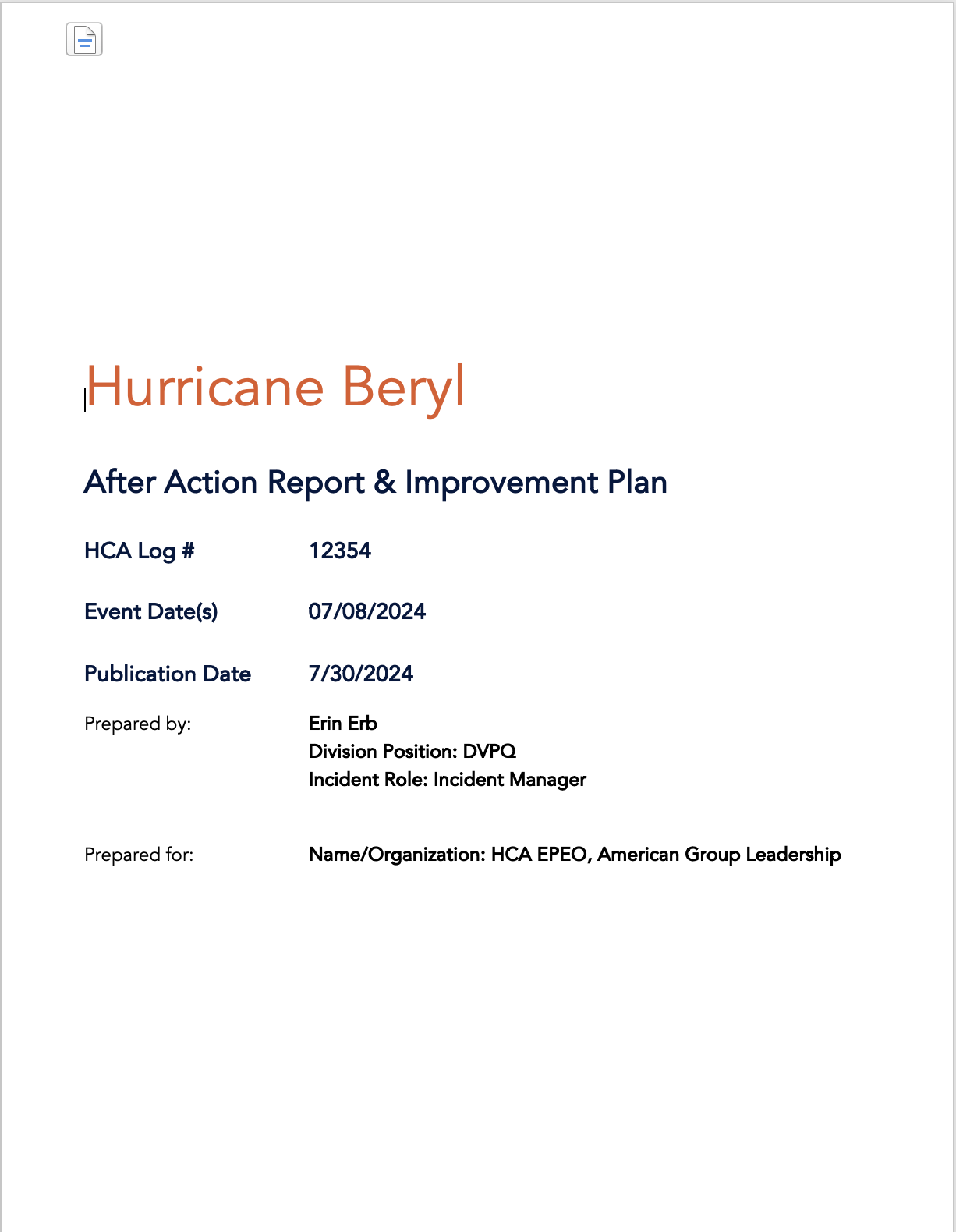 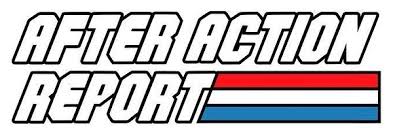 Things we would do differently #1
A and B Team Staffing Lockdown Triggers
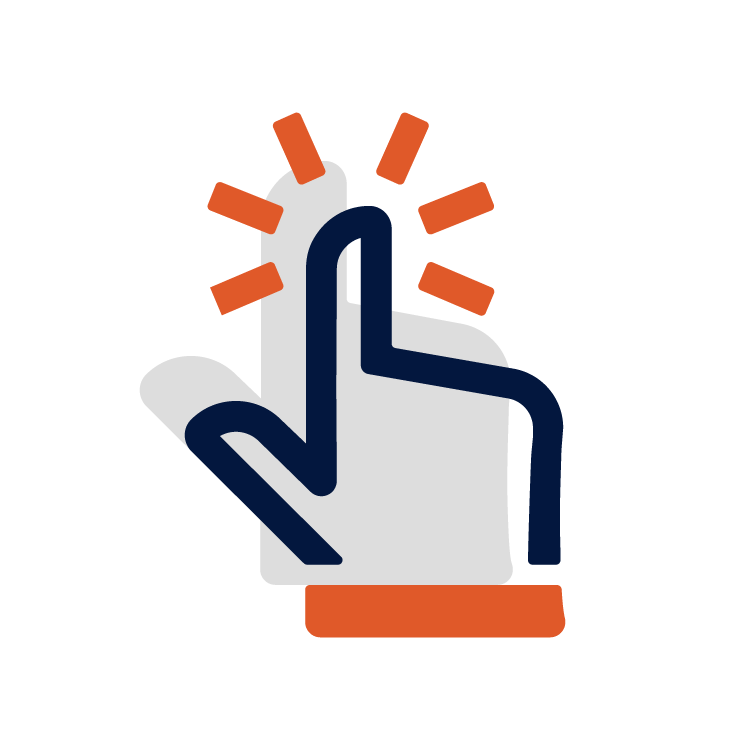 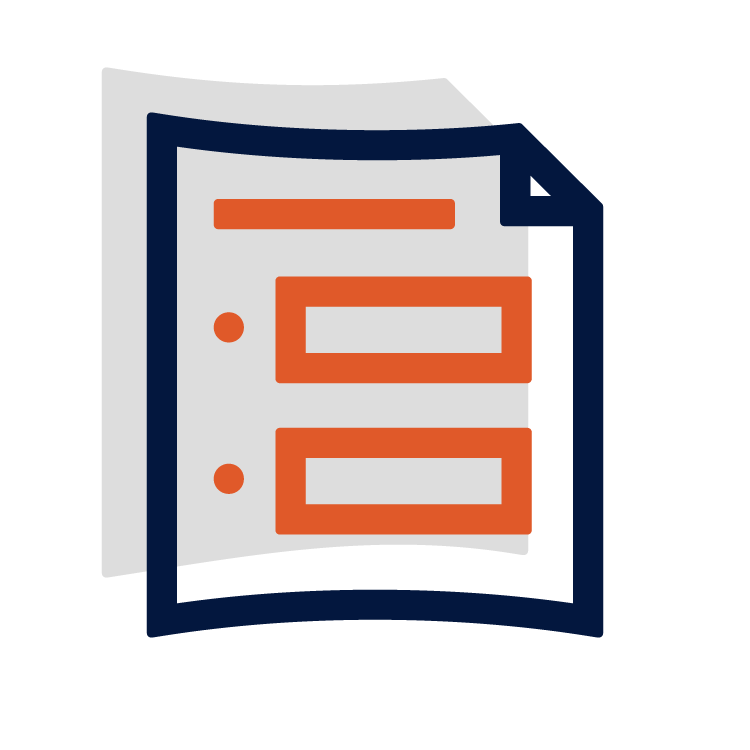 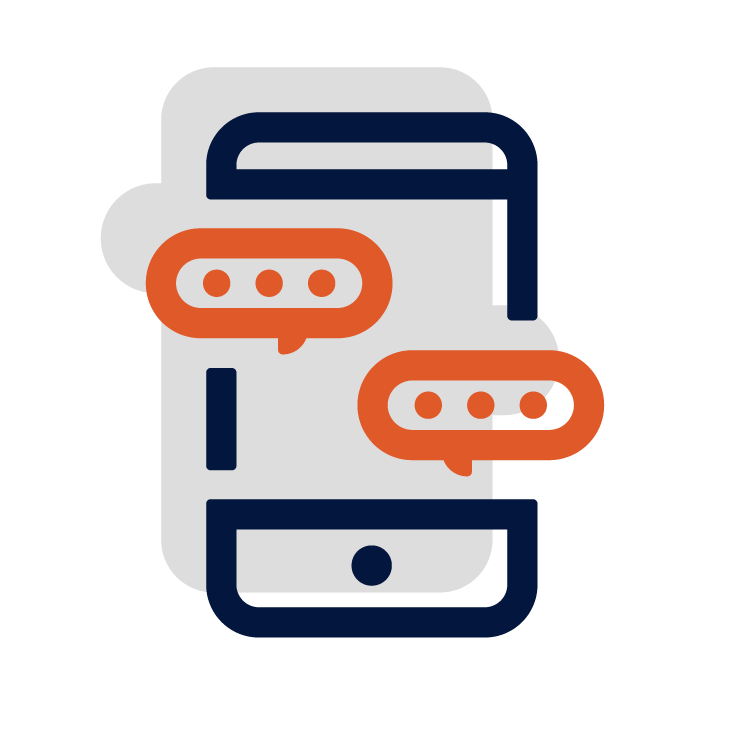 Race against your neighbors
Market Hospitals?
Consistent Across the System
Triggers
Storm Category
Storm Radius
Expected Wind Impact?
Have a policy…and a dollar amount
Thoughtful Messaging
Know the Cost
12-hour Increments
KNOW Your Policy Deets!
Things we would do differently #2
Incident Command Virtual Vs In-Person
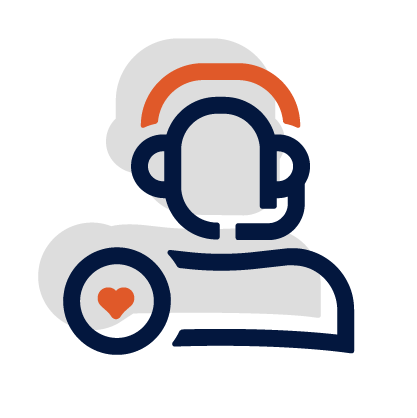 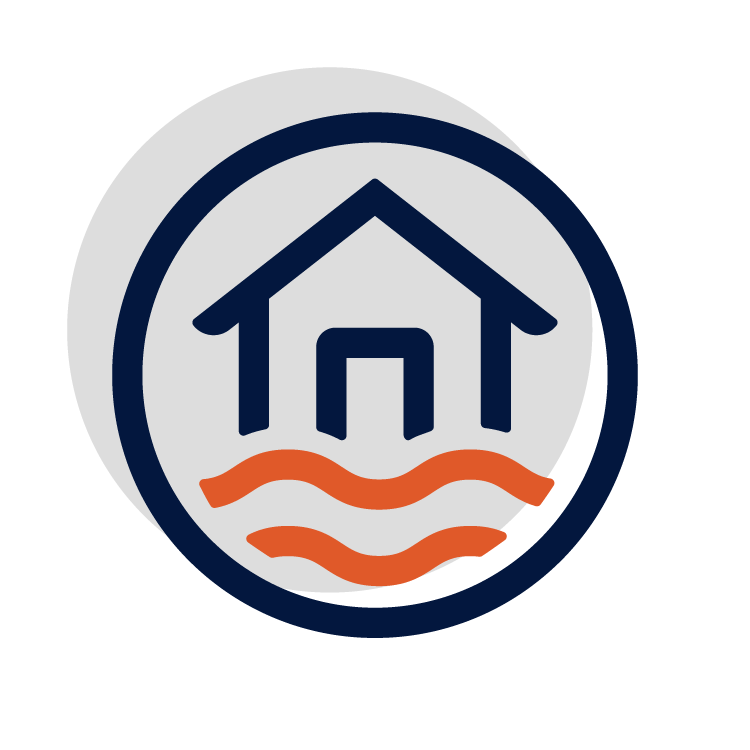 Establish Triggers for In-Person
Distance from Impact (within 60 miles of the storm)
Set Timeframe to Decide
Incident Command Selection
Elevation?
Generator Power
Sleep/Shower Rooms
A/V
Phone
Things we would do differently #3
Patient Surge Safety Assessment Continued...
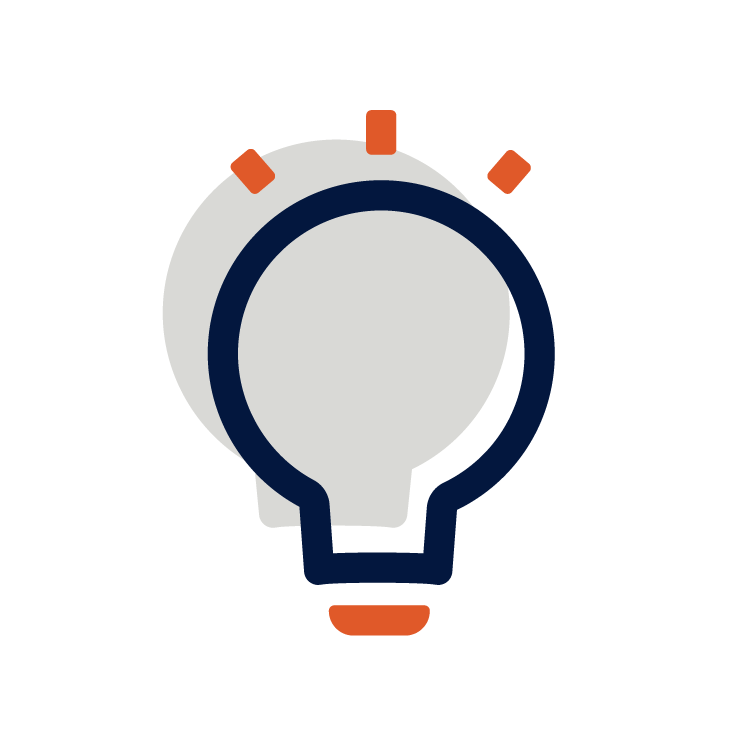 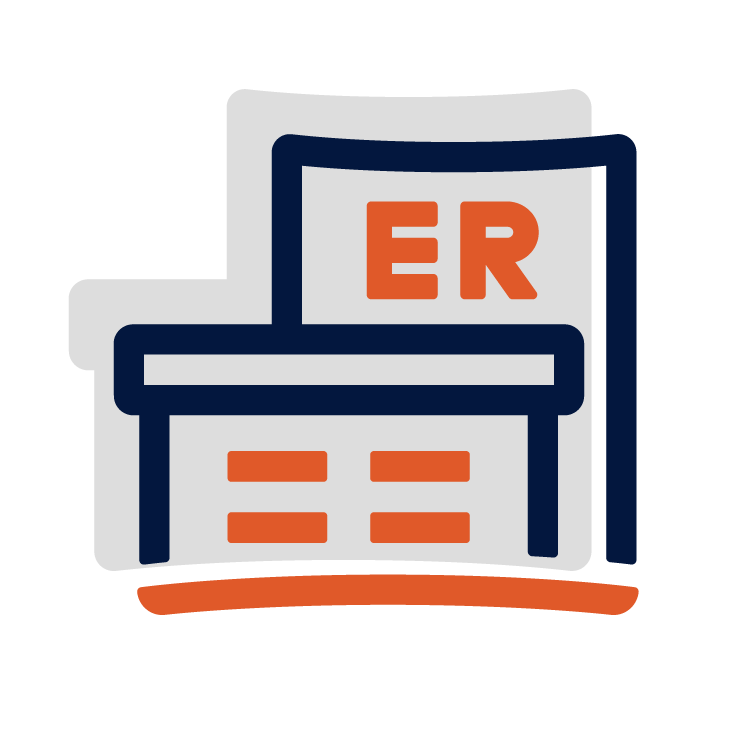 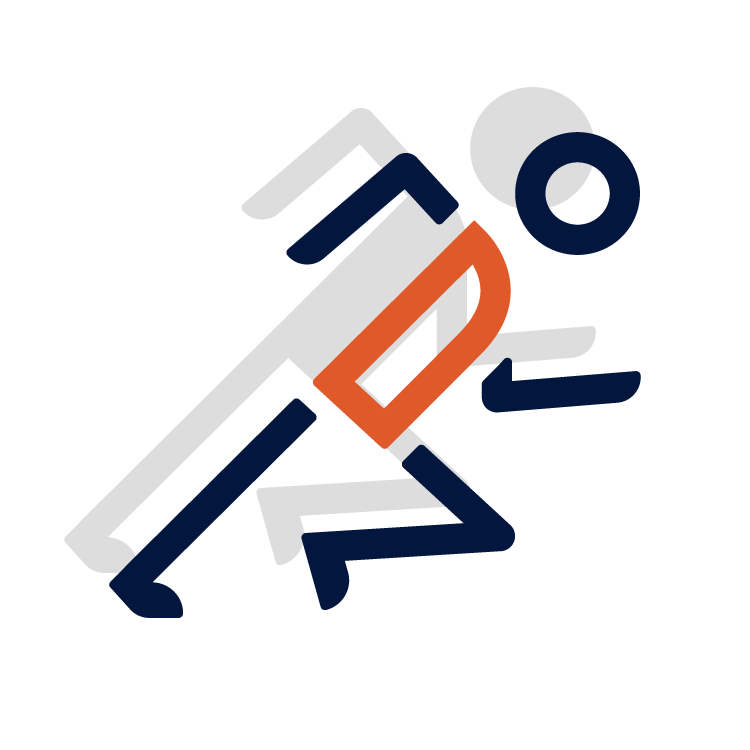 The community
CHF
COPD
ESRD
Hungry
Displaced
Services
Electricity
Water
Heat or A/C
Dialysis
Oxygen Bar!
The Place with the Light On!
The Emergency Room
The Lobby
The Free-Standing ER
The Waiting Rooms
Things we would do differently #3.5
Patient Surge Safety Assessment
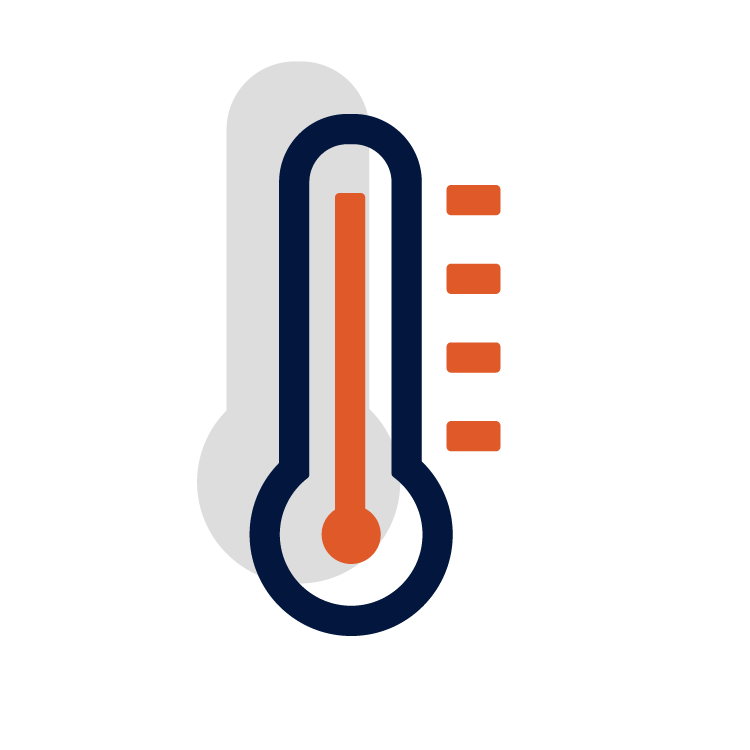 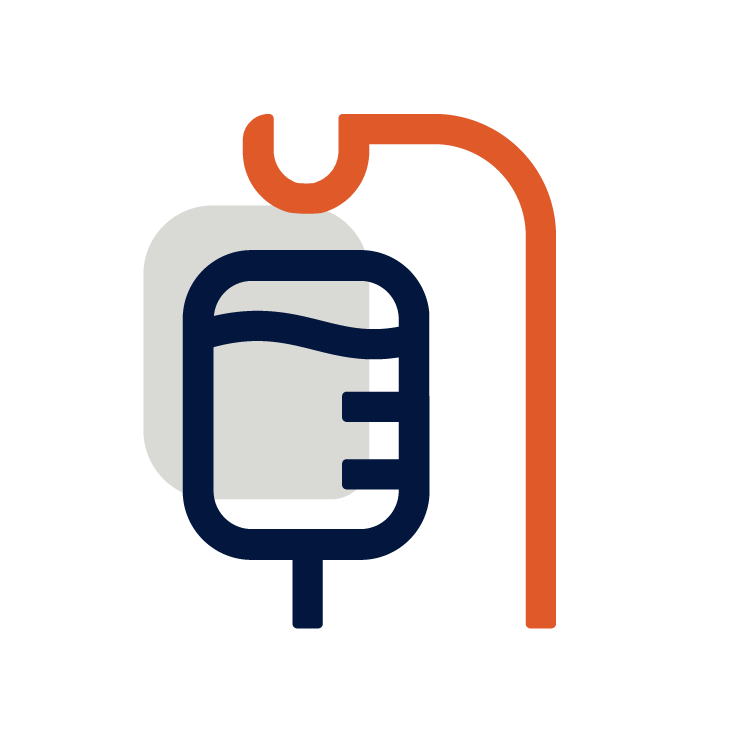 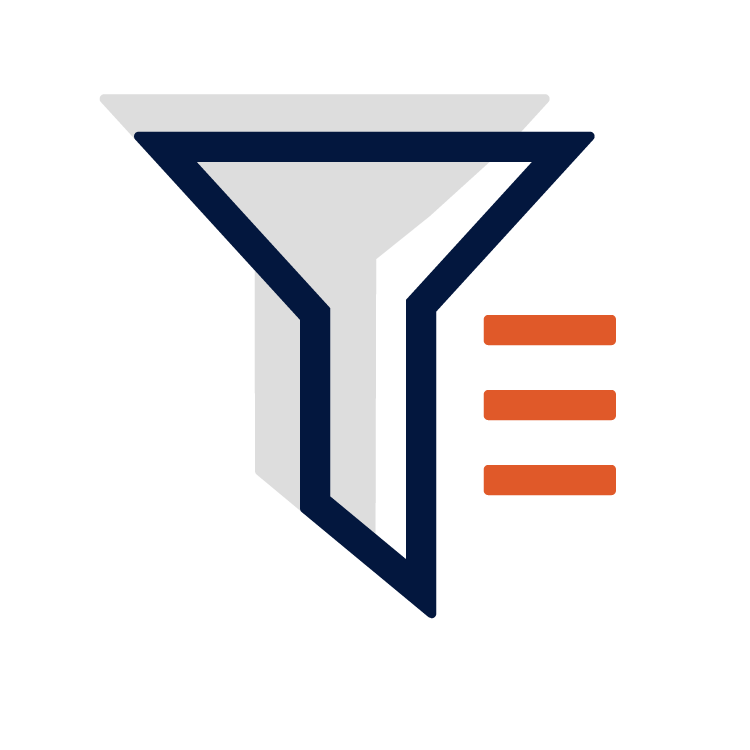 Dialysis Protocol and Patient Tracking
Manual Counting 
Heat or A/C
Dialysis
Risk Level Responses
Stop Elective Procedures
Utilize OP staff in the IP/ER
Transfer Closure
Alternate Sites of Care
Disaster Protocol/Risk Level
ER Holds
ER Census
Hospital Type
Procedural Volume
Dialysis Patient Volume
Nearby Facility Status
Establish a ‘score’
Things we would do differently #4
Dialysis Surge and Response
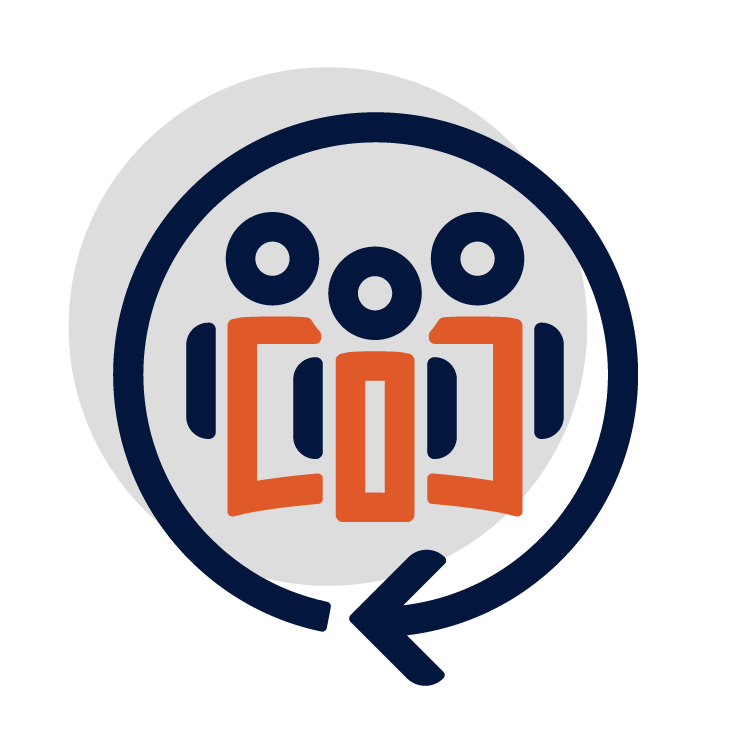 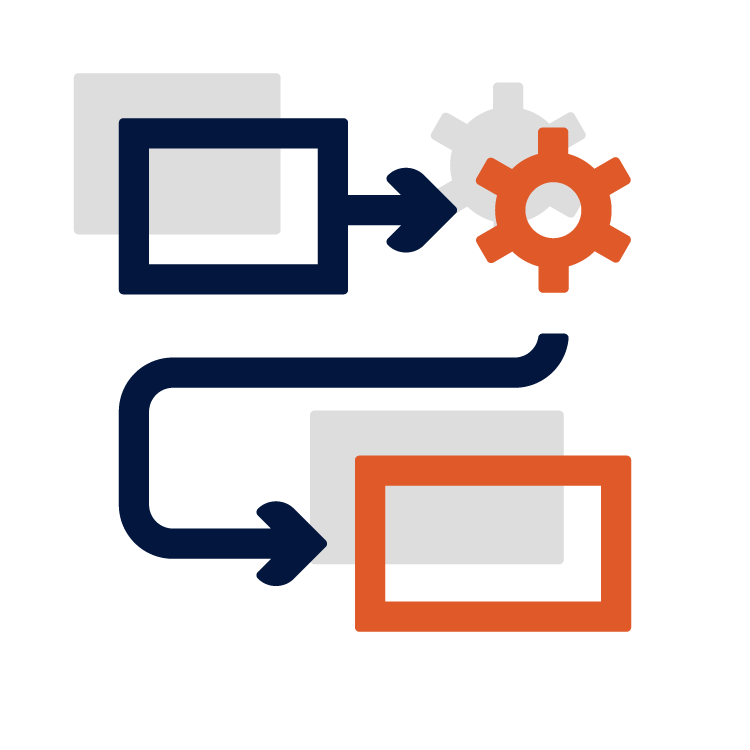 Early Collaboration
Community Partners
Health System Coordination
Disaster Protocols
*NOT* Normal Operations
Evidence Based 
Decision based on Data
Things we would do differently #5
Free Standing Emergency Room Utilization
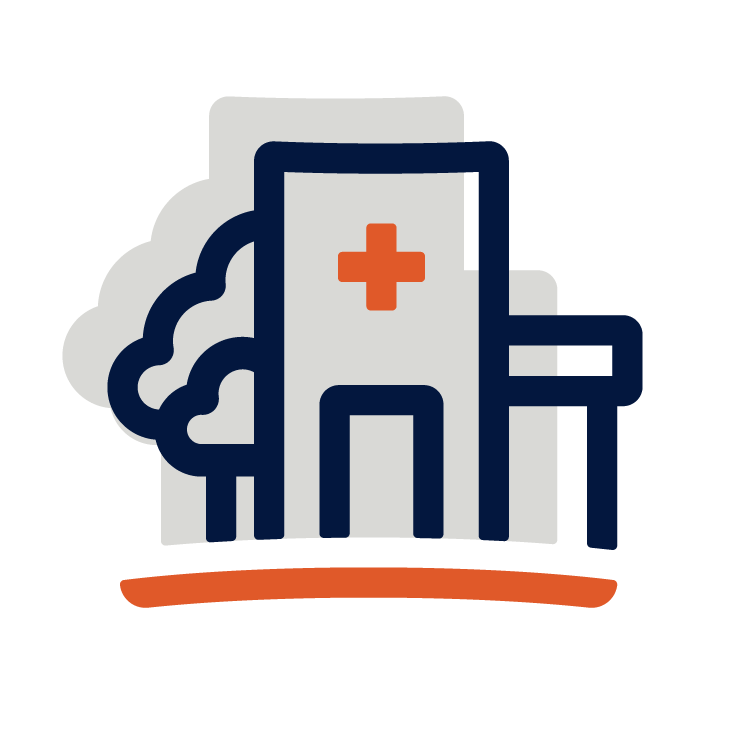 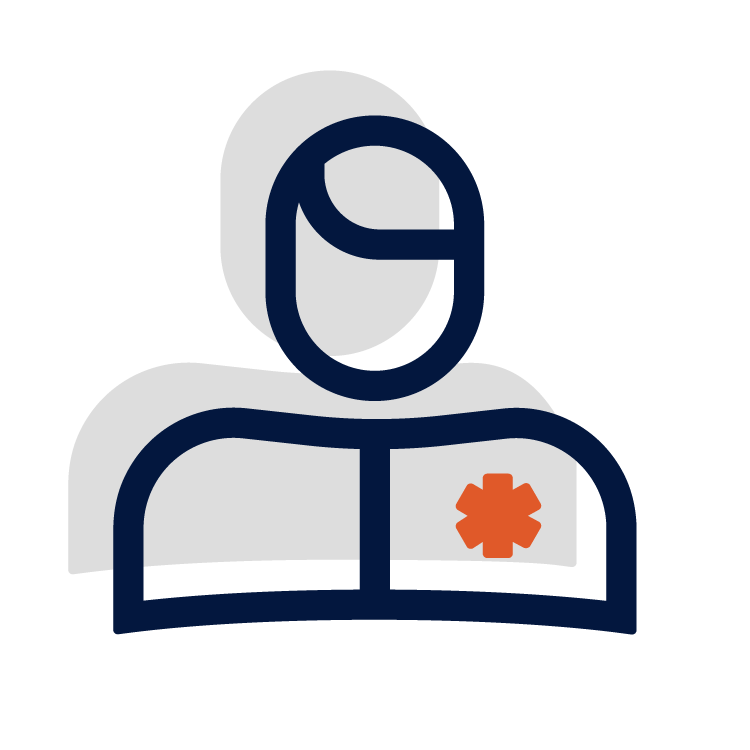 EMS Engagement
Utilize FSERs to Manage Surge
FSER Physical Footprint
De Novo Vs. Acquired
Things we did well!
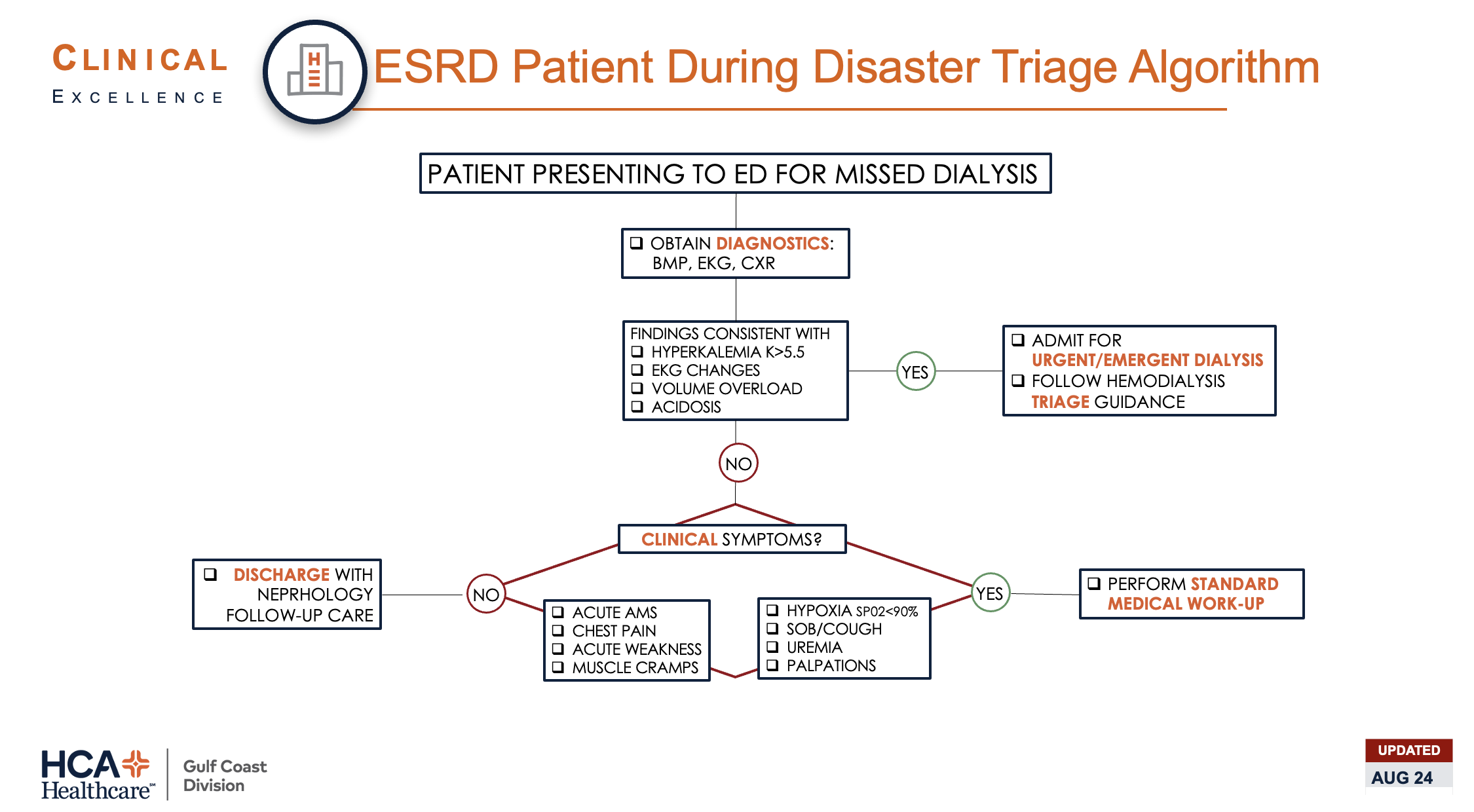 Things we did well!
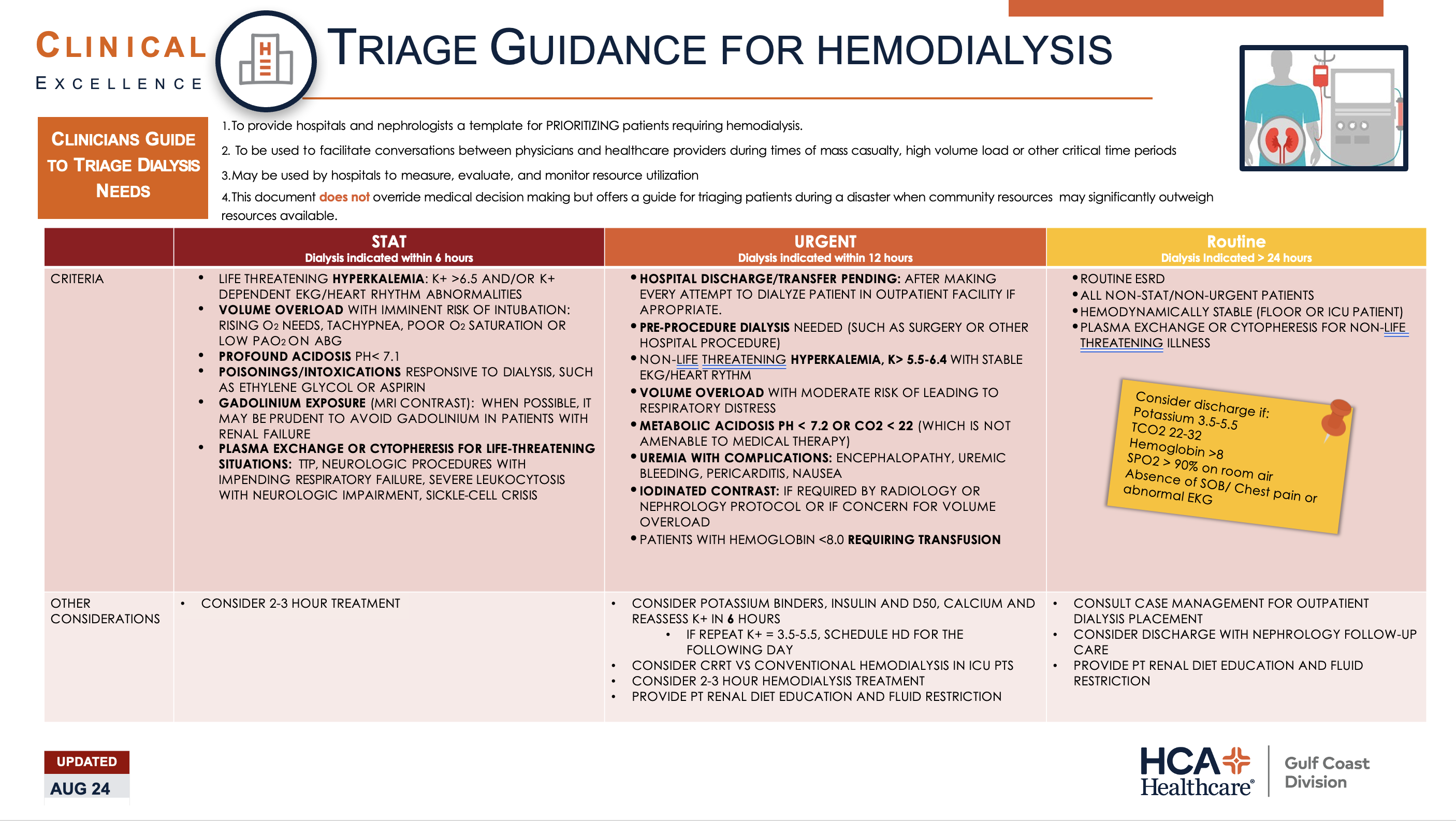 Incident Commander
Facility President, Selected Facility Senior Leader
= Function usually fulfilled by Corporate or Division
EPEO Division Liaison
Incident Manager
(if necessary)
Facility EM Leader, Selected Facility Senior Leader
Infrastructure
Clinical
Support
Intel
Admin
Primary Lead
Primary Lead
Primary Lead
Primary Lead
Primary Lead
Secondary Lead
Secondary Lead
Secondary Lead
Secondary Lead
Secondary Lead
Tertiary Lead
Tertiary Lead
Tertiary Lead
Tertiary Lead
Tertiary Lead
Current Situation Monitoring
Clinical Services
Supply Chain
Engineering
Human Resources
Finance
External Liaisons / HCC
IT&S
Ancillary Depts
Medical Staff / GME
Clinical Applications
Infection Prevention
Communications
Public Safety Liaison
Patient Safety
Physical Security
Quality / Regulatory / Risk
Data Analytics
Bed Management
Cyber Defense
FacilitiGroup
Transfer Center
Business Continuity
Ethics & Compliance
Code Ready
Parallon / Workforce Solutions
Govt Relations / Legal
Weather / StormGEO
Medical Transport
Design / Construction
Emergency Mgt Leader, EMS / Public Safety Liaisons
CMO, CNO, VP of Trauma or Emergency Services, Senior Clinical Leader
COO, VP of Operations, Supply Chain Leadership, CFO
DFM, ITG Leadership, VP of Operations
VPHR, CFO, ECO, Marketing, VPQ
Thank you!